County Counsel Office / Legal Department
Mission
Provides legal advice and services to Crook County, including, as appropriate, its employees, elected officials, agents, and legally authorized representatives acting in their official capacities, and any other administrative services as may be directed.

Major goals
Facilitate transition to County Administrator 
Develop and present training as requested
Offload all non-legal functions
Property management
Purchasing
Public information request
Fees and charges to Finance
Compensation committee to Human Resources
Other as identified
Transition to exclusively provide legal services and related training
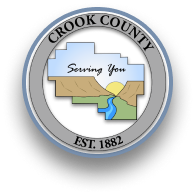 [Speaker Notes: Enter your department in Header area
Enter the department’s mission statement
Enter the department’s major goals/work plan elements
Add the department logo to bottom left corner, same size as County logo]
County Counsel Office / Legal DepartmentFinancial Summaryamounts in thousands
Comments
Large expenditure in November for attending annual AOC conference.
The vacancy in the office manager position was filled, and department has been operating on full capacity this quarter.
Internal service charges recover full cost.
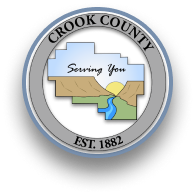 [Speaker Notes: Enter department in header
Enter the department’s quarterly budget, actual and variance amounts ---- in thousands
Enter comments to explain any significant variances
Add the department’s logo to the bottom left corner, same size as County logo]
Comments:
ORS 203.145: “…the board of each county may appoint a person or persons licensed to practice law in the State of Oregon as counsel to advise the board and other county officers, to render services in connection with legal questions of a civil nature arising in the discharge of their functions, to prosecute violations of county law […], and to provide such additional services as the board determines. Counsel shall serve at the pleasure of the board, on a full- or part-time basis….”
RPC 1.13: “A lawyer employed or retained by an organization represents the organization acting through its duly authorized constituents.”
Org Chart
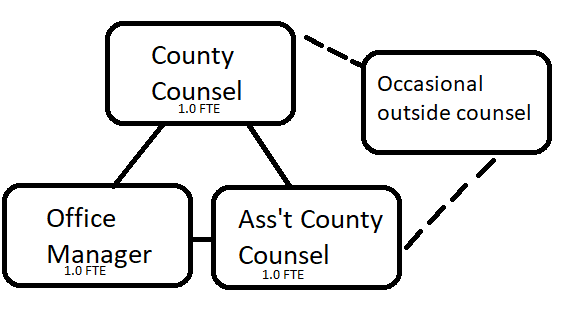 Staffing Summary
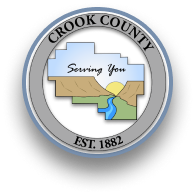 County Counsel Office / Legal DepartmentStaffing Summary
[Speaker Notes: Enter department in the bottom header
Enter the department’s organization chart
Provide some bullets describing personnel during the quarter, e.g., number of new employees, separations, etc.any pending recruitments, significant new hires or seprarations
Enter the department’s authorized, filled and vacate positions – FTEs as of end of the quarter
Add the department logo to the left of the County logo – same size as County logo]
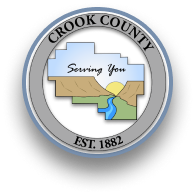 County Counsel Office ActivitiesQ1 FY 2024
[Speaker Notes: Replace “Department” with your department name in header
List the major goals/work plan elements for the department
Provide a brief description of activity on each goal/work plan item
List any challenges or changes or other comments for each goal/work plan item
Add additional lines as needed – go to next page if needed
If additional page added, delete “Questions”
Add department logo to left of the County logo – same size as County logo]
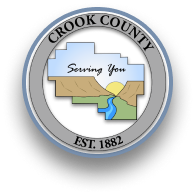 County Counsel Office Activities - continuedQ1 FY 2024
[Speaker Notes: Replace “Department” with your department name in header
Continue your list of the major goals/work plan elements
Provide a brief description of activity on each goal/work plan item
List any challenges or changes or other comments for each goal/work plan item
Add additional lines as needed – go to next page if needed
If additional page added, delete “Questions”
Add your department logo to left of the County logo – same size as County logo]
Questions
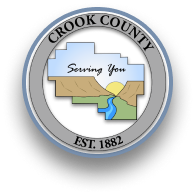 County Counsel Office Performance MeasuresQ2 FY 2024
[Speaker Notes: Replace “Department” with your department name in header
Enter performance measures, goal and actual, with comments --- use performance measures included in the budget as a starting point, additional measures are encouraged
Add your department logo to left of the County logo – same size as County logo]